UD. III. BIOLOGIA CEL·LULAR. Ll. III. 3. Metabolisme i energia
Vies metabòliques
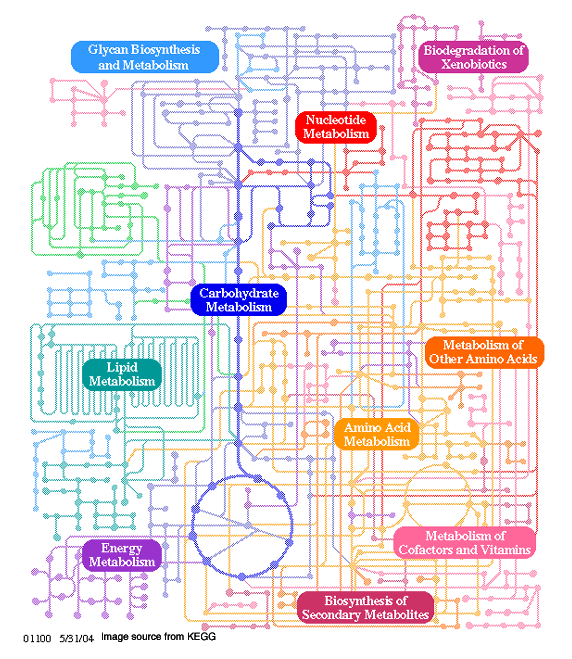 KLEGG:  
Kyoto Encyclopedia of Genes and Genomes.
http://www.genome.jp/
UD. III. BIOLOGIA CEL·LULAR. Ll. III. 3. Metabolisme i energia
Vies metabòliques
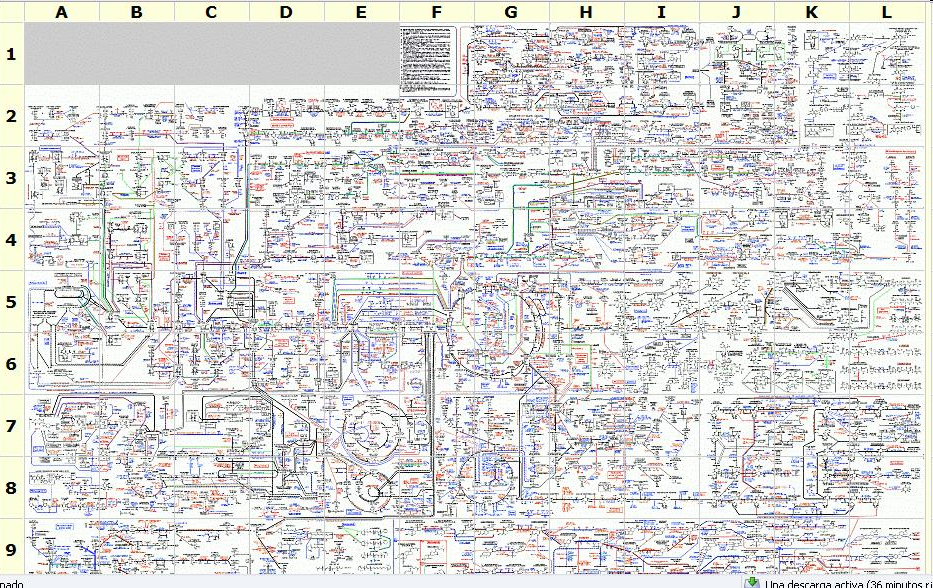